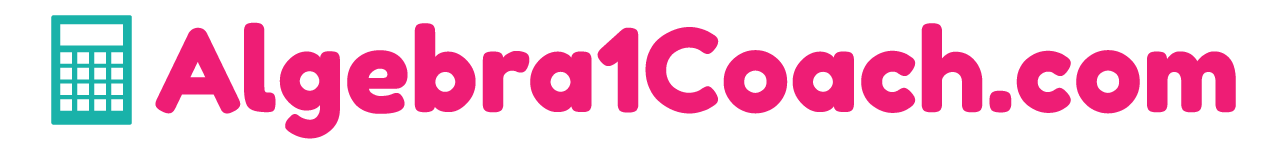 Order of Operations and Evaluating Expressions
Unit 1 Lesson 2
ORDER OF OPERATIONS AND EVALUATING EXPRESSIONS
Students will be able to:
evaluate algebraic expression 
by using the order of operations.

Key Vocabulary:
Evaluate
Order of Operations
Grouping Symbols
Fraction bar
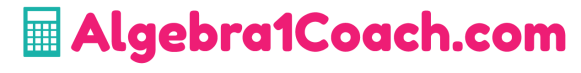 ORDER OF OPERATIONS AND EVALUATING EXPRESSIONS
EVALUATE ALGEBRAIC EXPRESSIONS means to find its numerical value.

ORDER OF OPERATIONS is a method used to evaluate an expression involving more than one operation. In algebraic expressions, it can only by evaluated if the values of the variables are known.
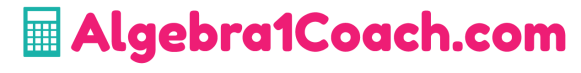 ORDER OF OPERATIONS AND EVALUATING EXPRESSIONS
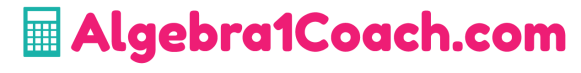 ORDER OF OPERATIONS AND EVALUATING EXPRESSIONS
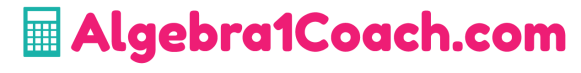 ORDER OF OPERATIONS AND EVALUATING EXPRESSIONS
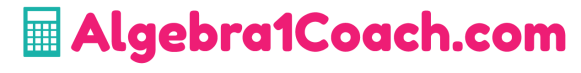 ORDER OF OPERATIONS AND EVALUATING EXPRESSIONS
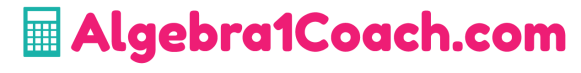 ORDER OF OPERATIONS AND EVALUATING EXPRESSIONS
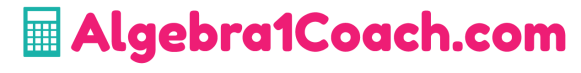 ORDER OF OPERATIONS AND EVALUATING EXPRESSIONS
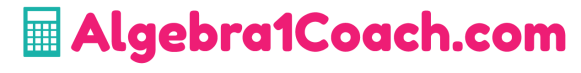 ORDER OF OPERATIONS AND EVALUATING EXPRESSIONS
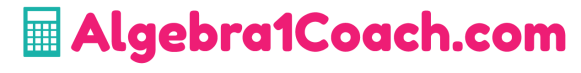 ORDER OF OPERATIONS AND EVALUATING EXPRESSIONS
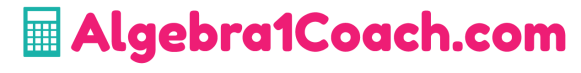 ORDER OF OPERATIONS AND EVALUATING EXPRESSIONS
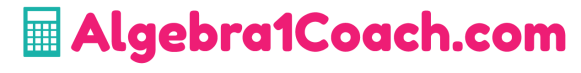